Sustainable Fashion
What are we learning about today?
Where do we get our clothes from?
What is the difference between fast fashion and sustainable fashion?
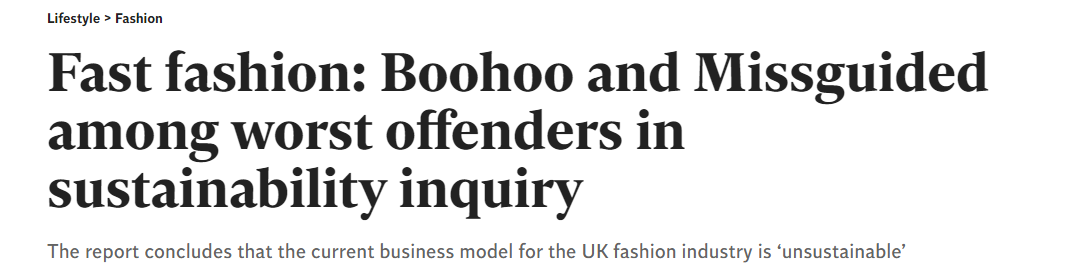 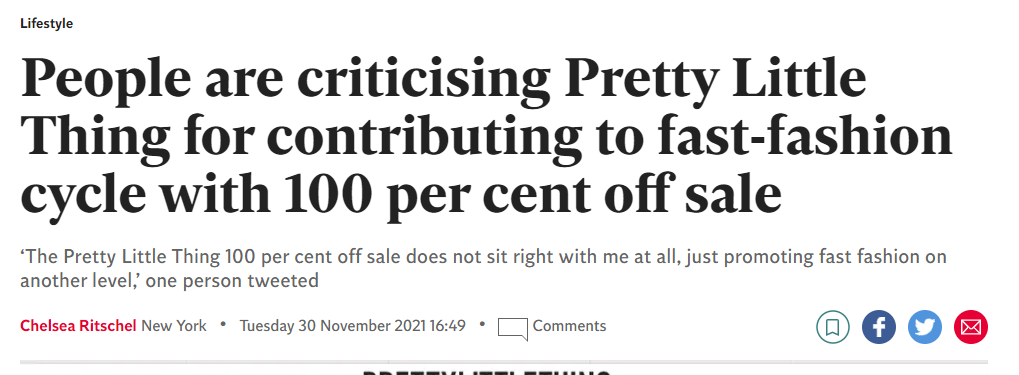 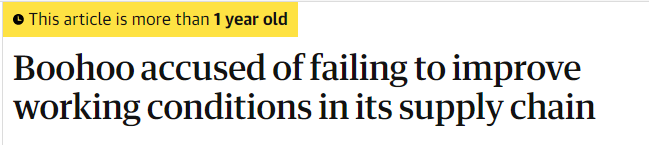 Special Economic Zones
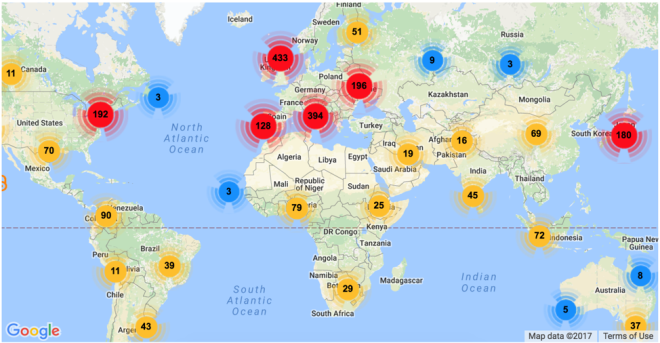 Wage Estimation – how much should workers earn for making our clothes?
The current living wage in the UK is £9.50 – this is the amount of money that is currently believed is necessary to earn per hour to live
It is becoming more expensive to live, many people would like wages to go up to help them
Rana Plaza
In 2013, 1,134 people died after an eight-story building collapsed in Bangladesh
The building contained clothing factories
The building's owners ignored warnings that the building was unsafe
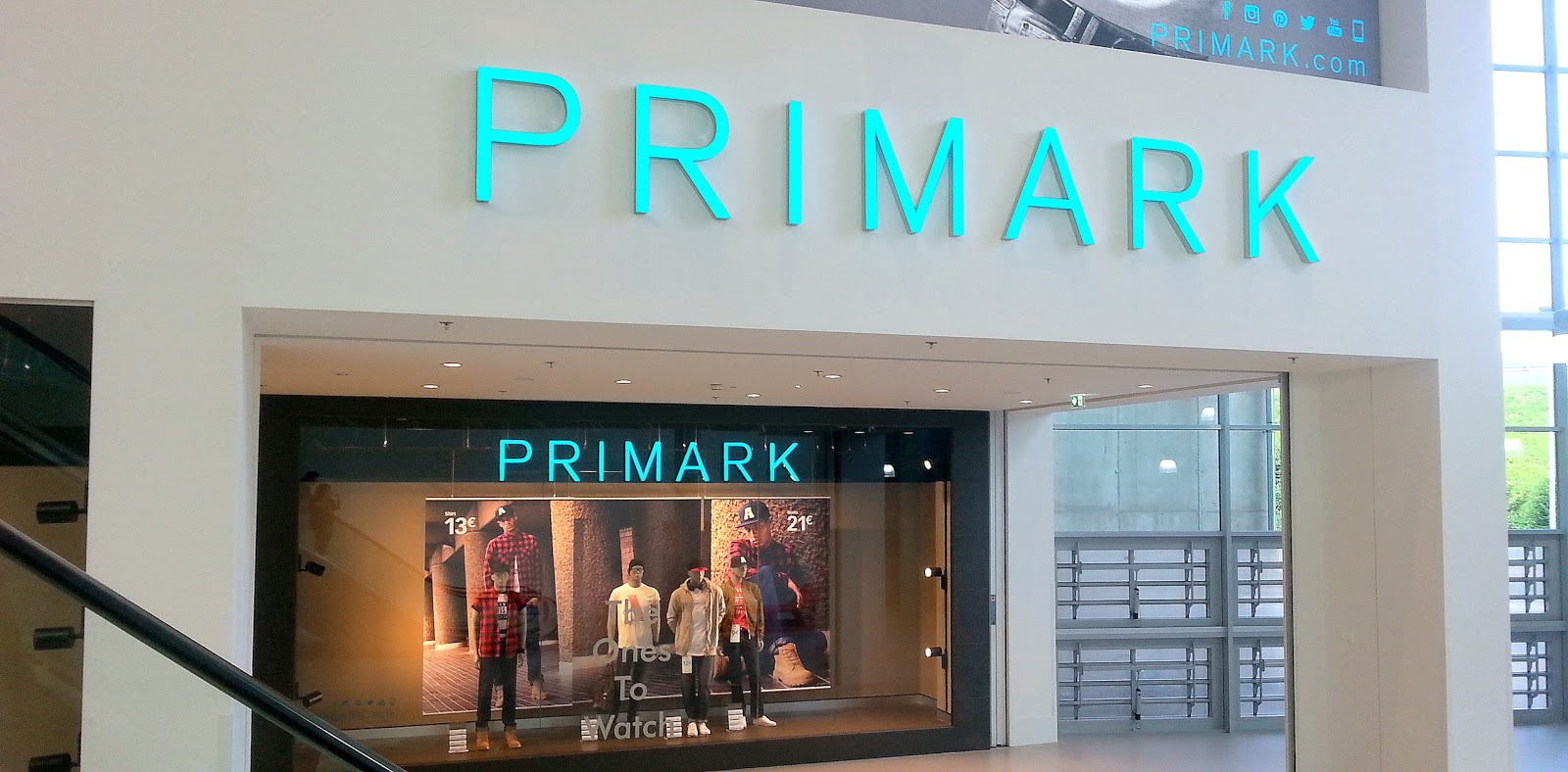 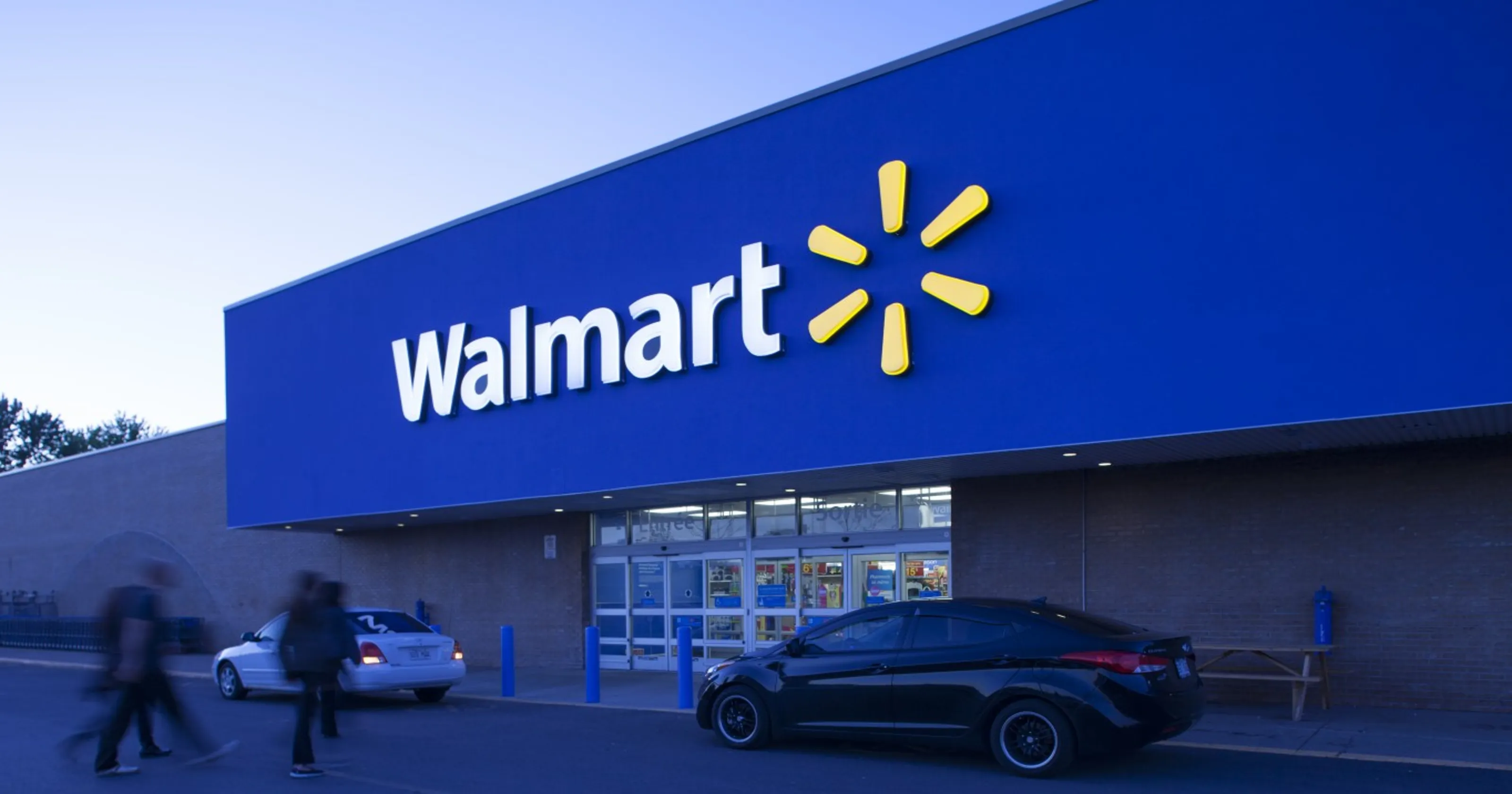 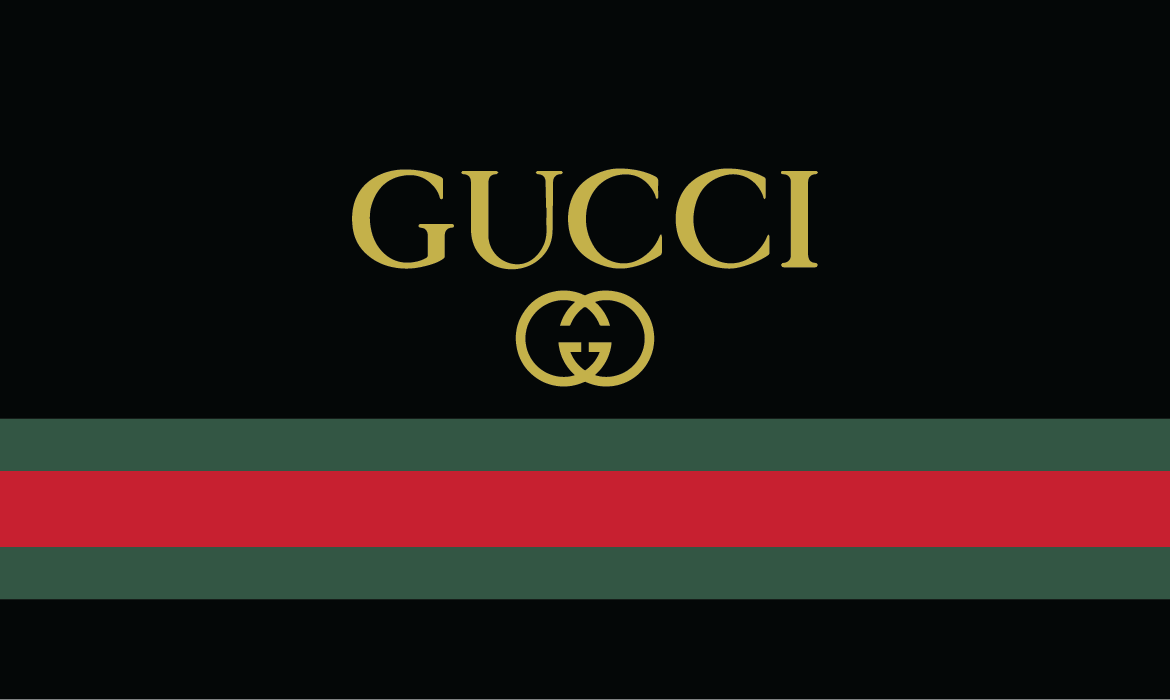 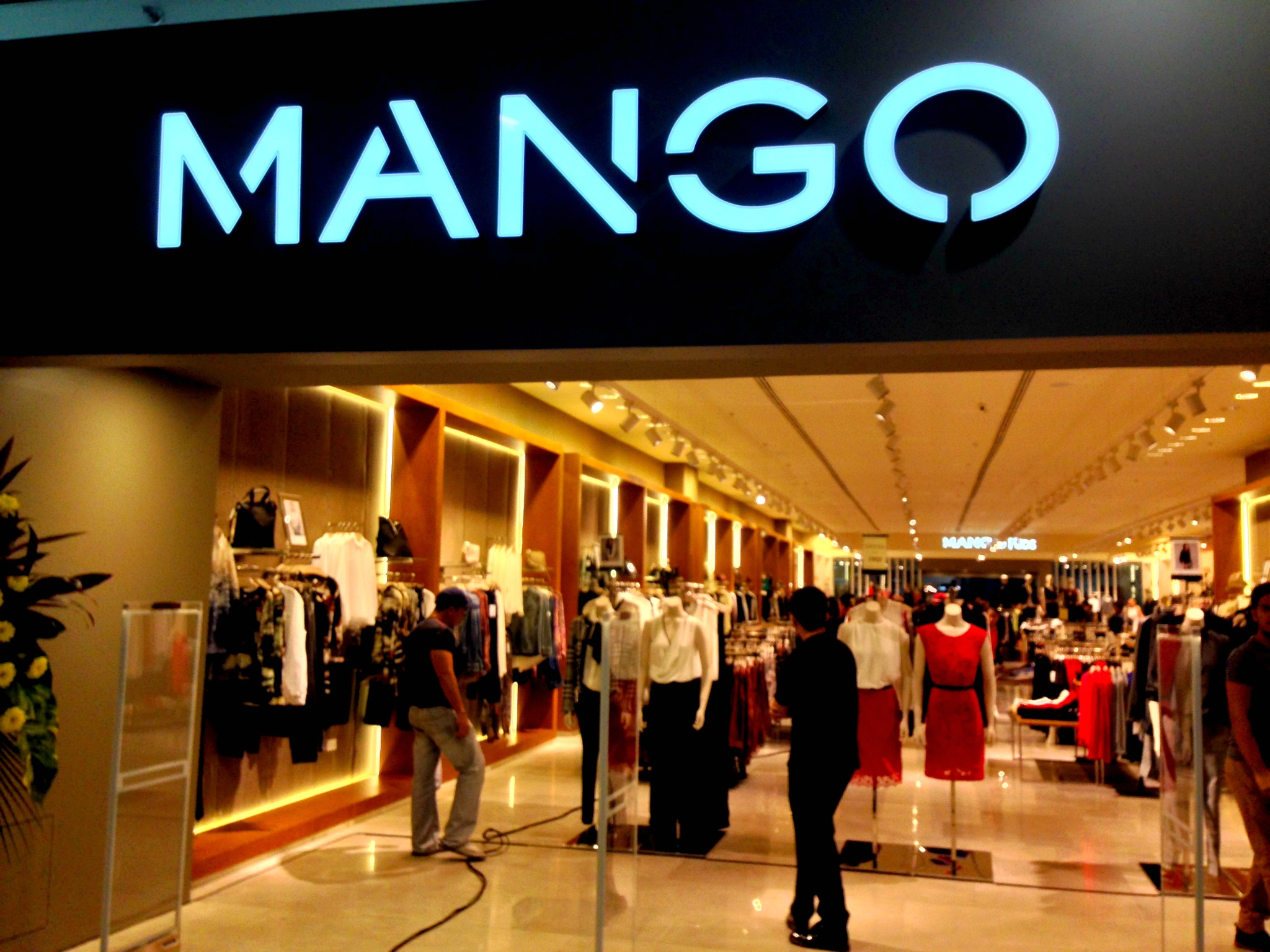 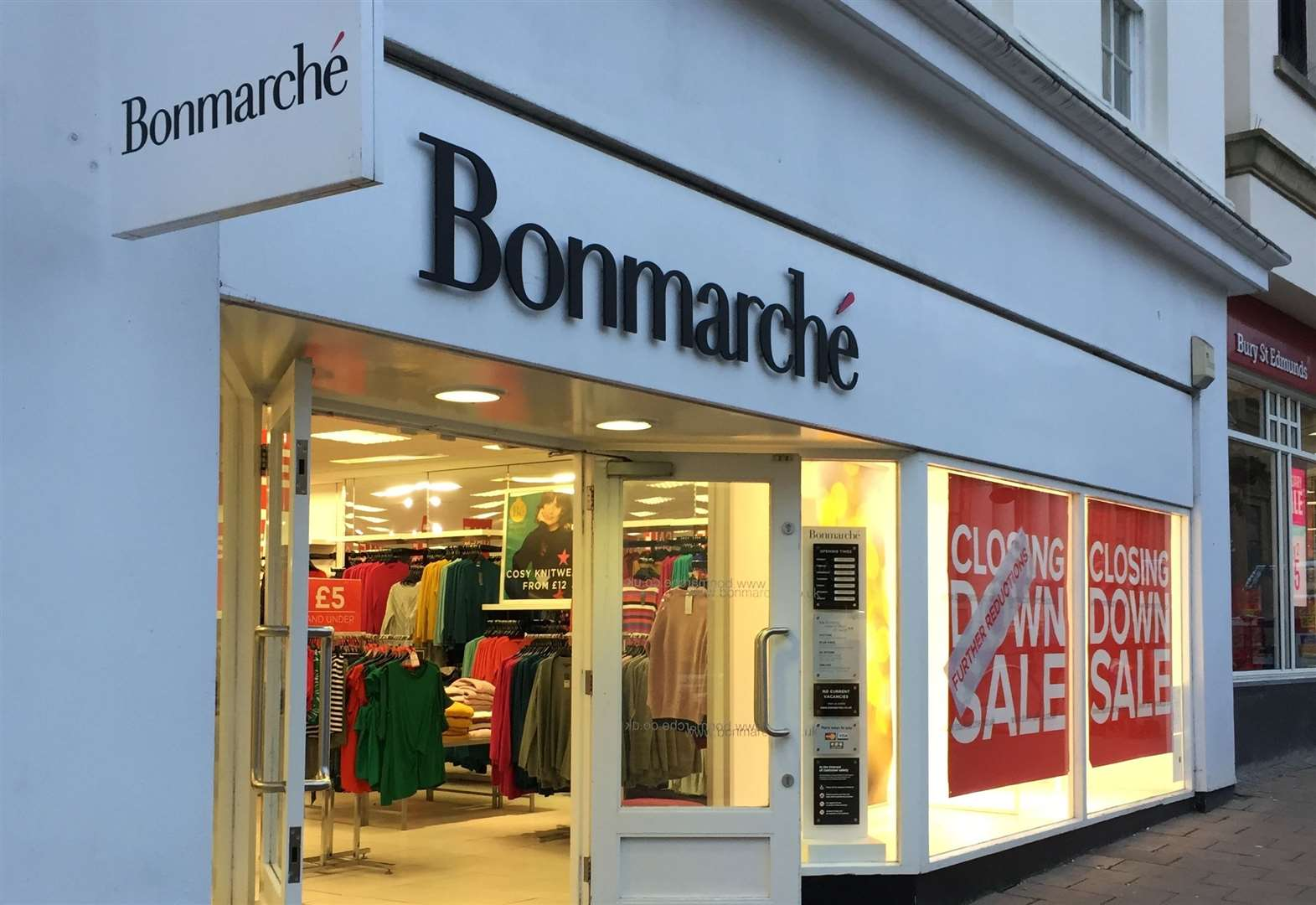 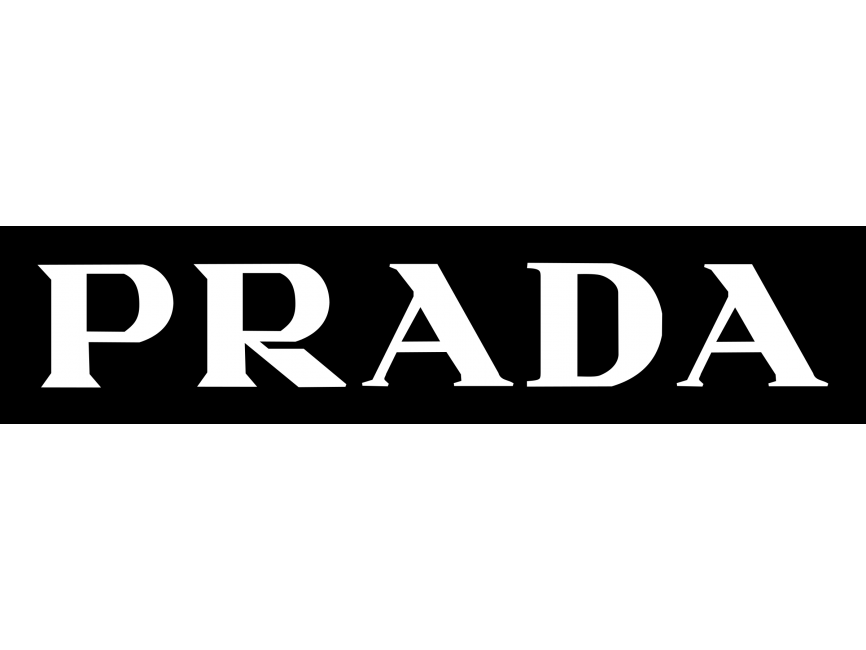 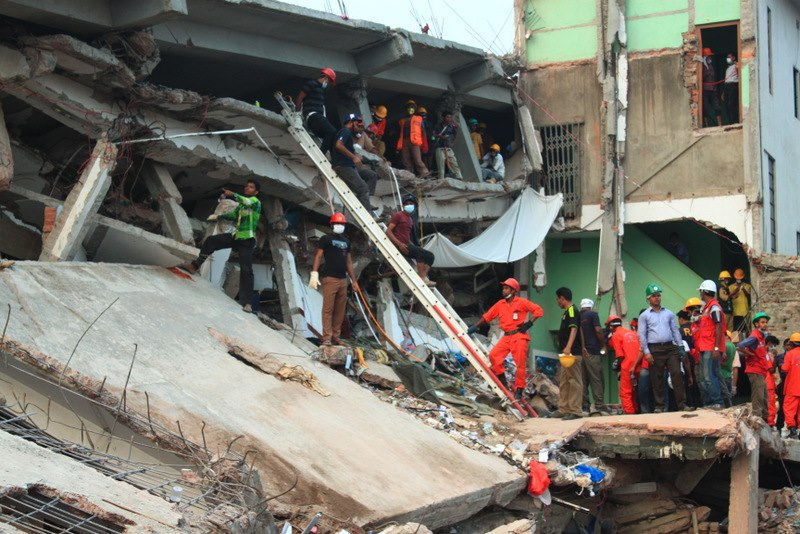 Is it fair that we outsource labour so that our clothes are cheaper?
Should we shop at these stores?
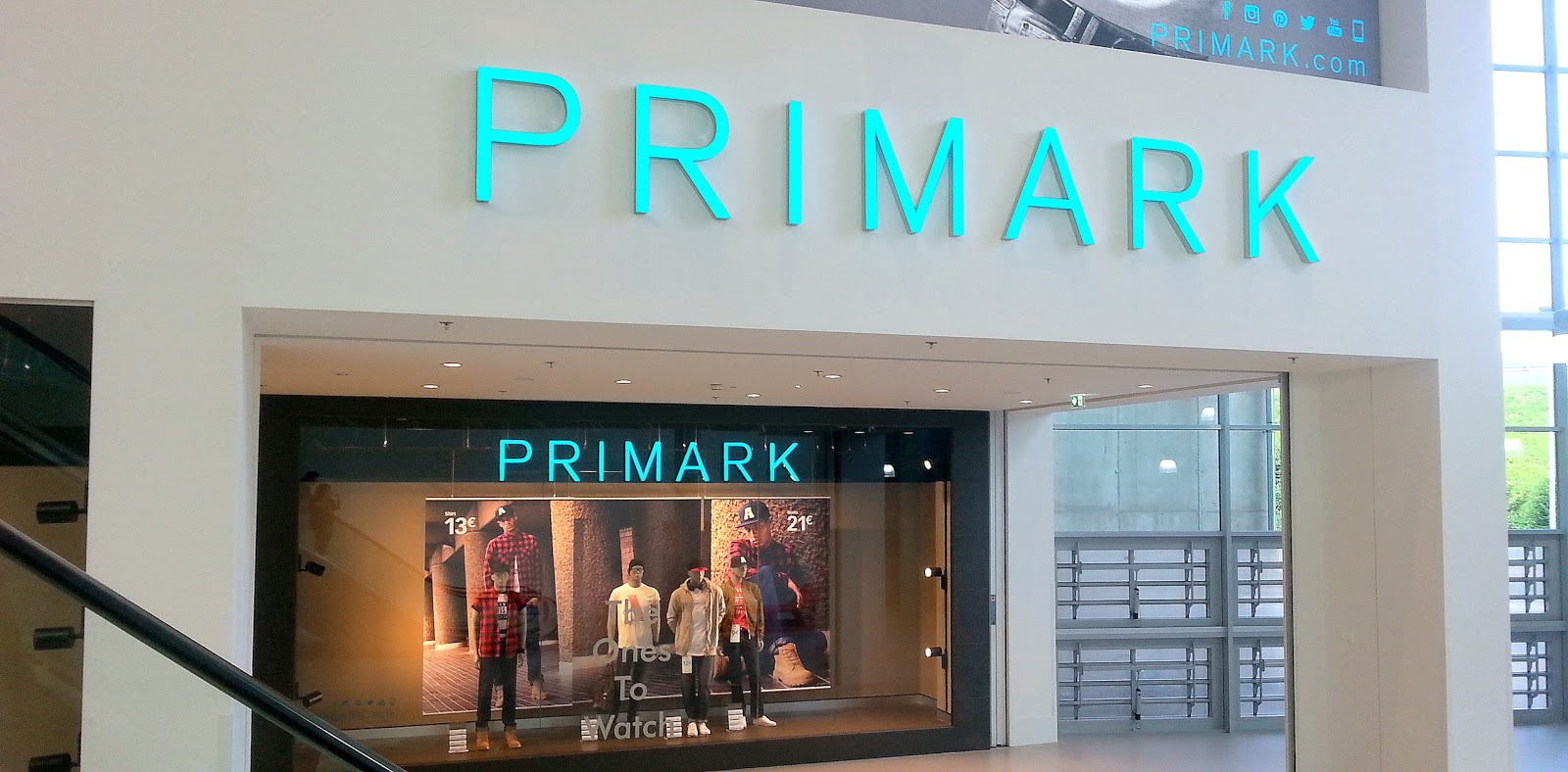 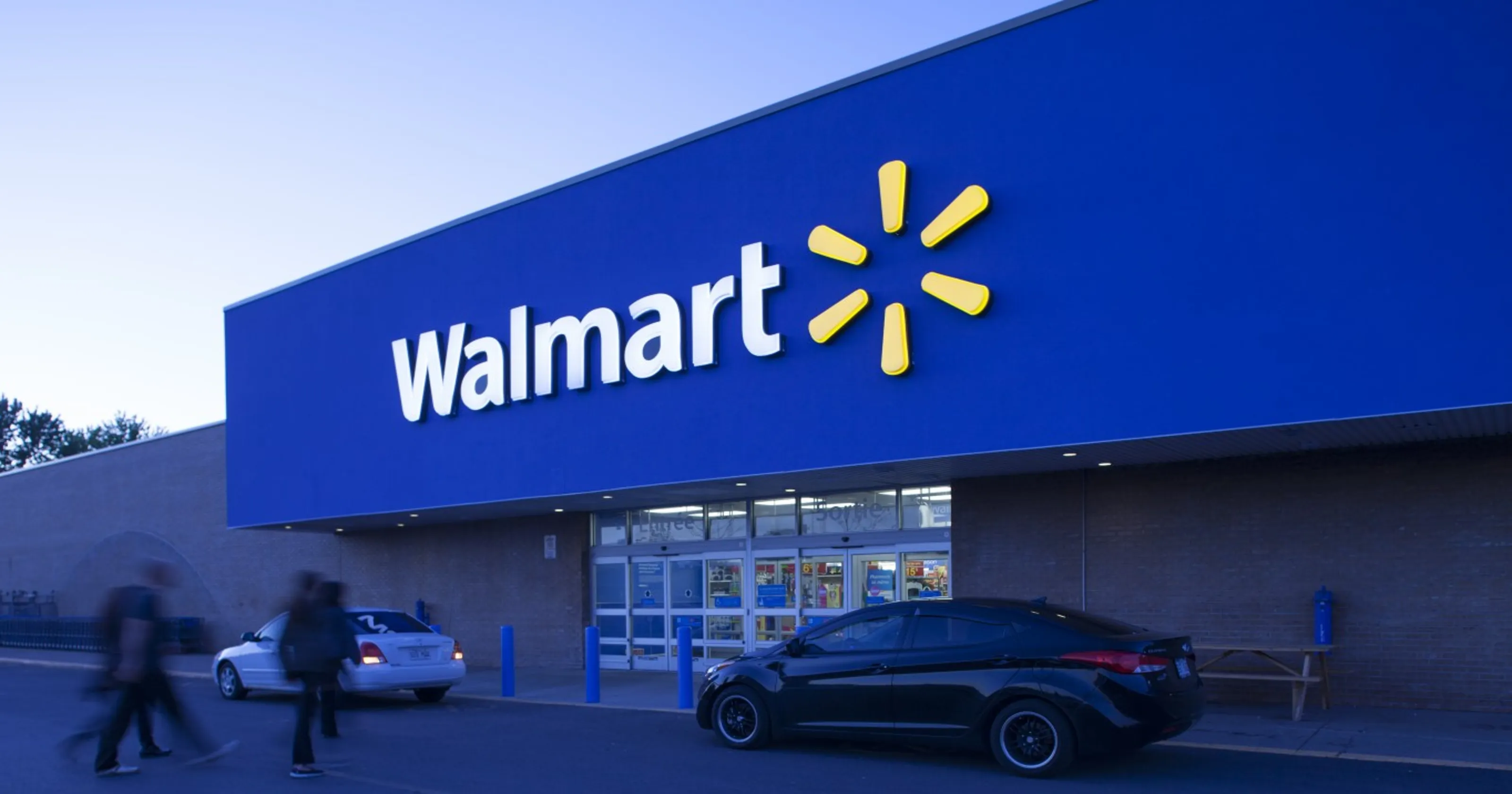 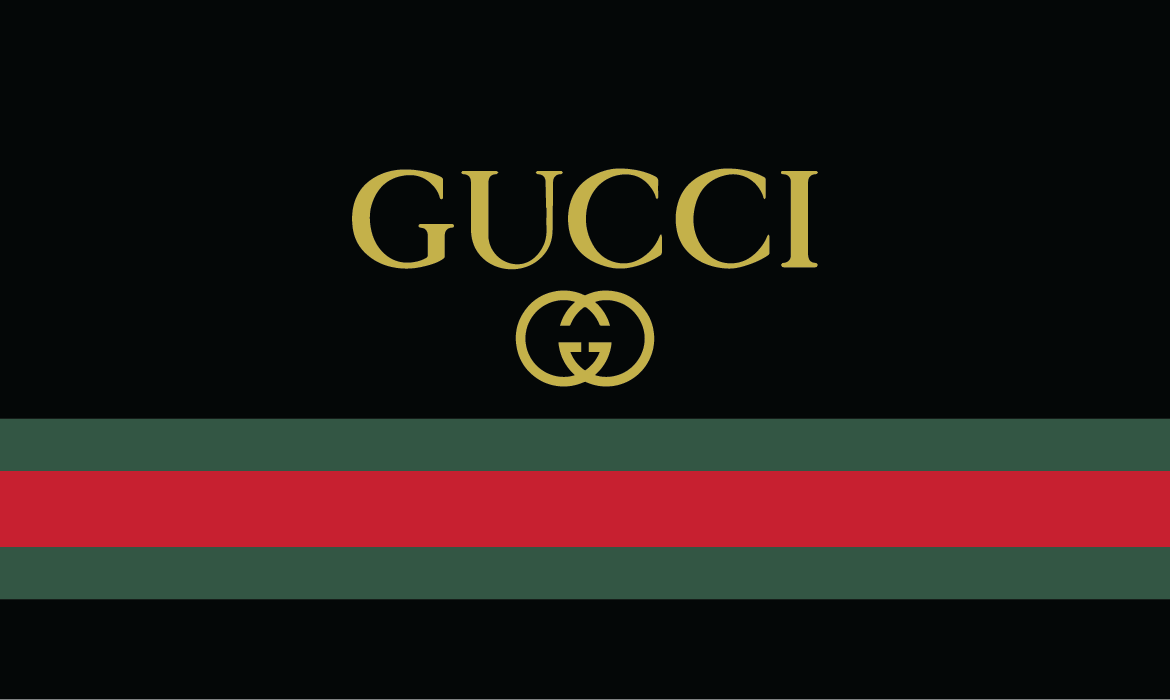 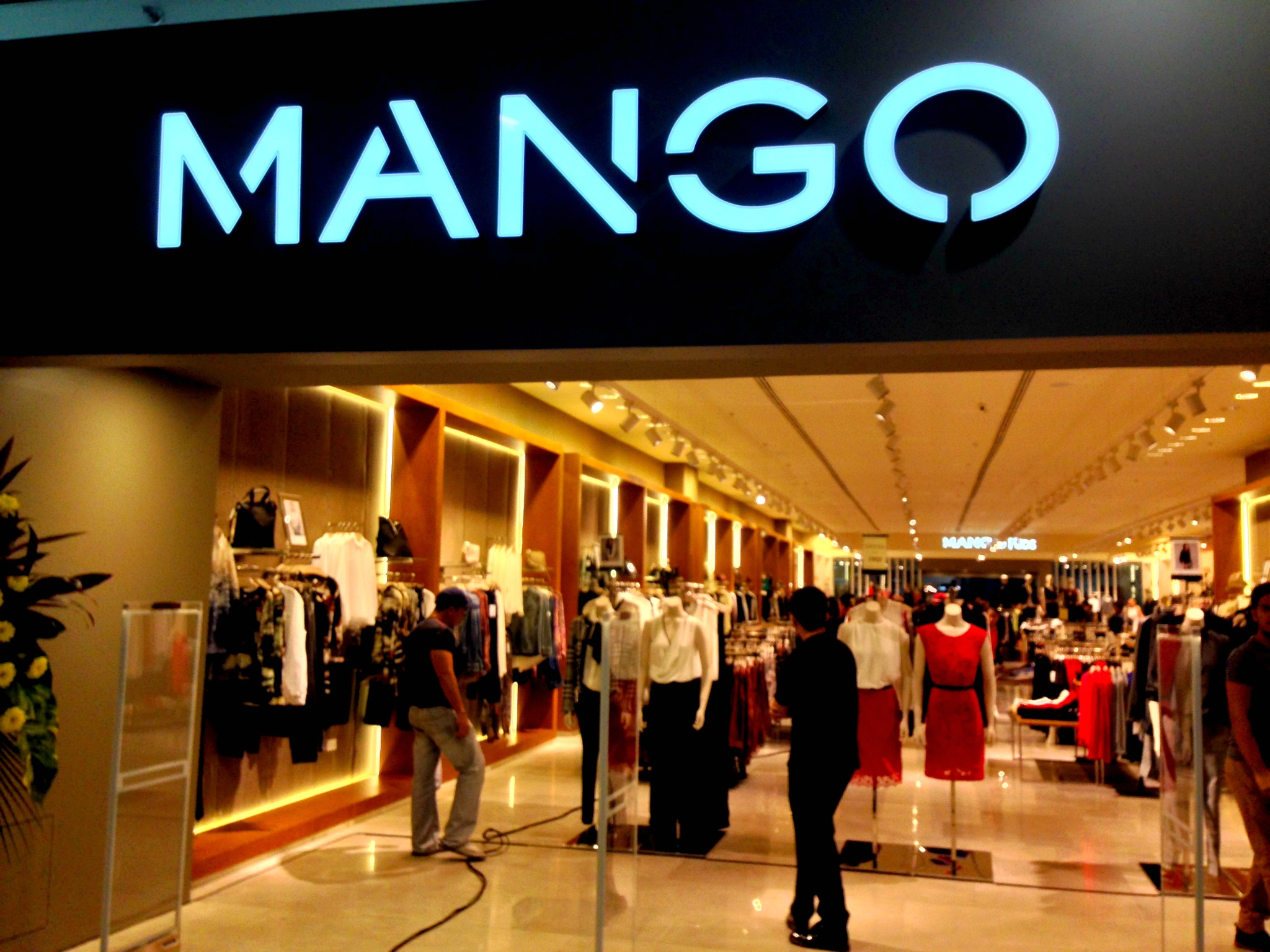 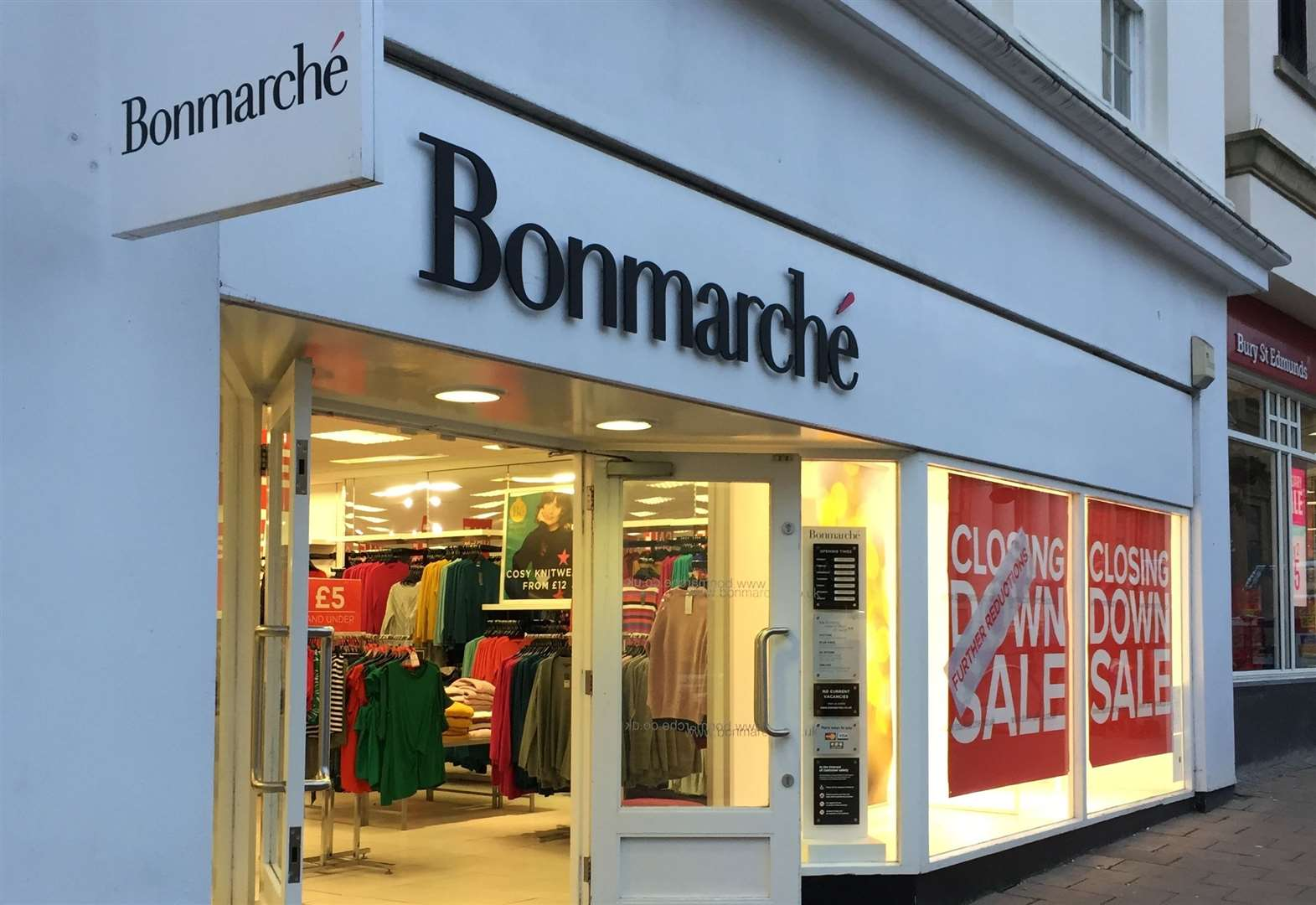 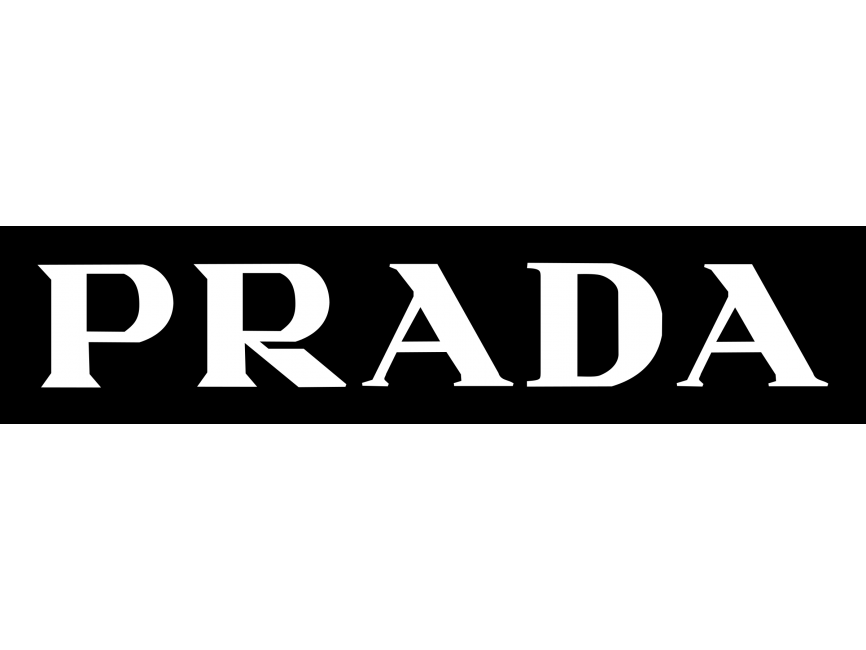 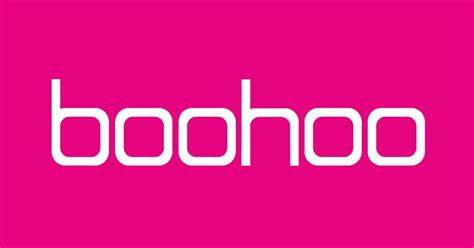 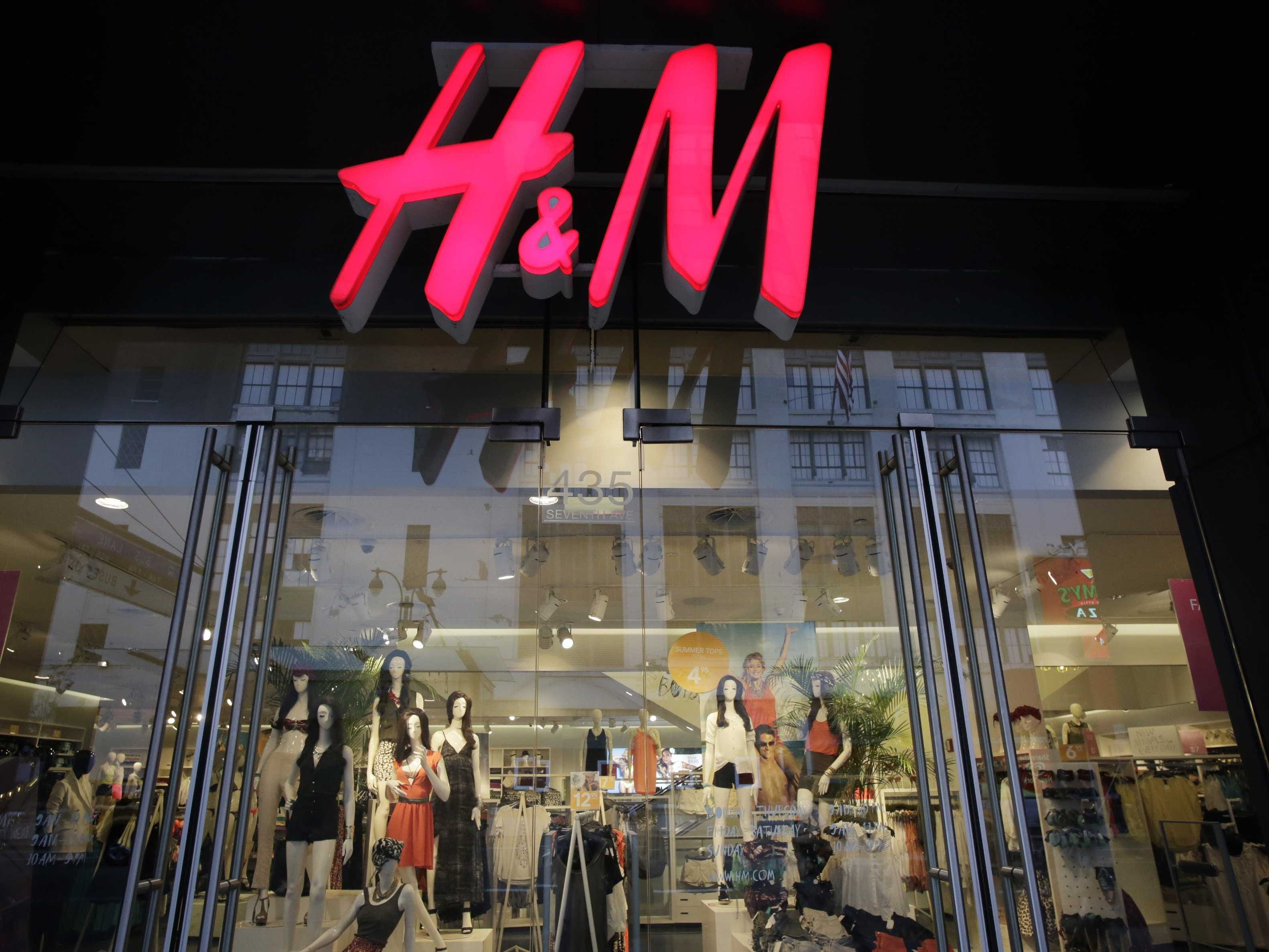 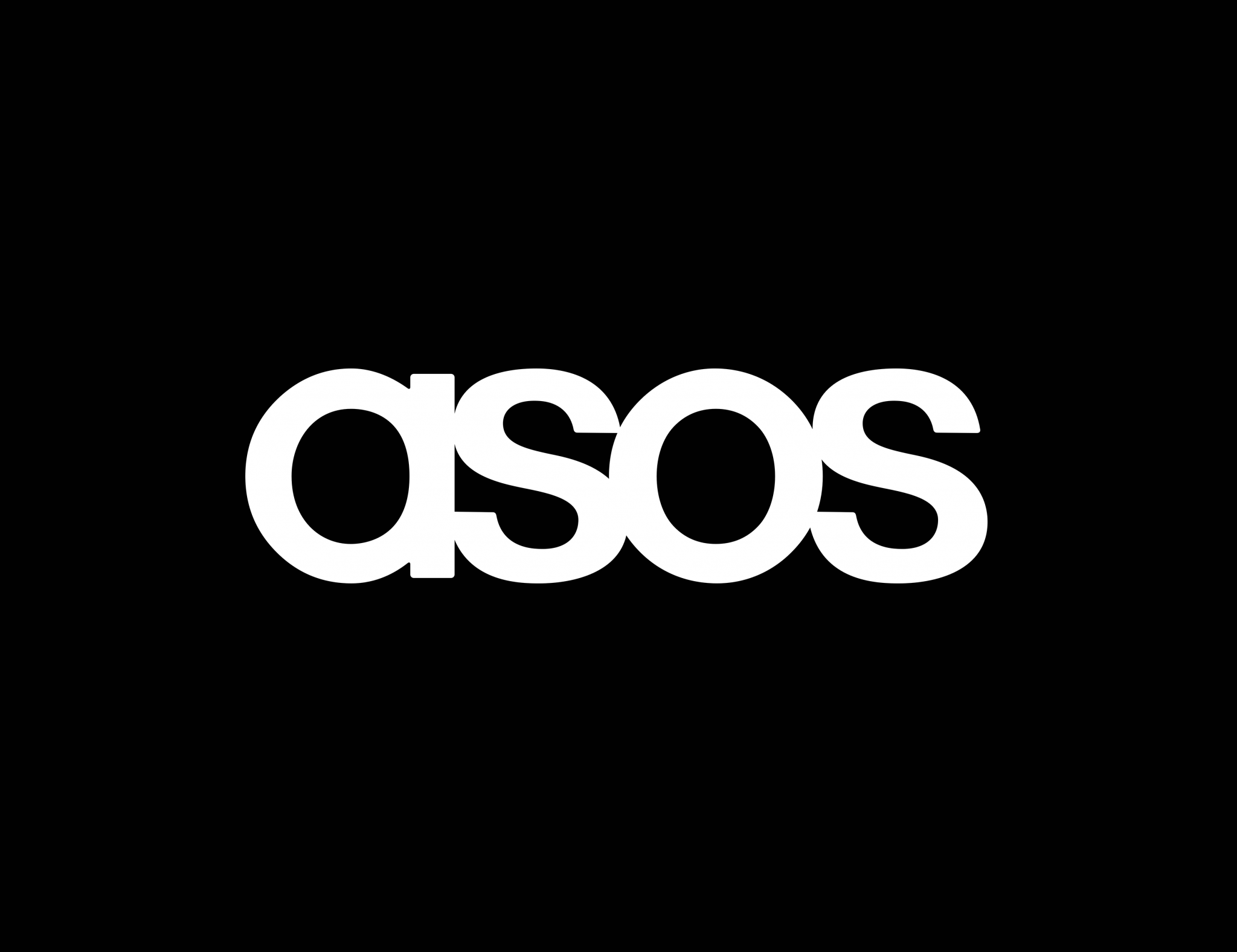 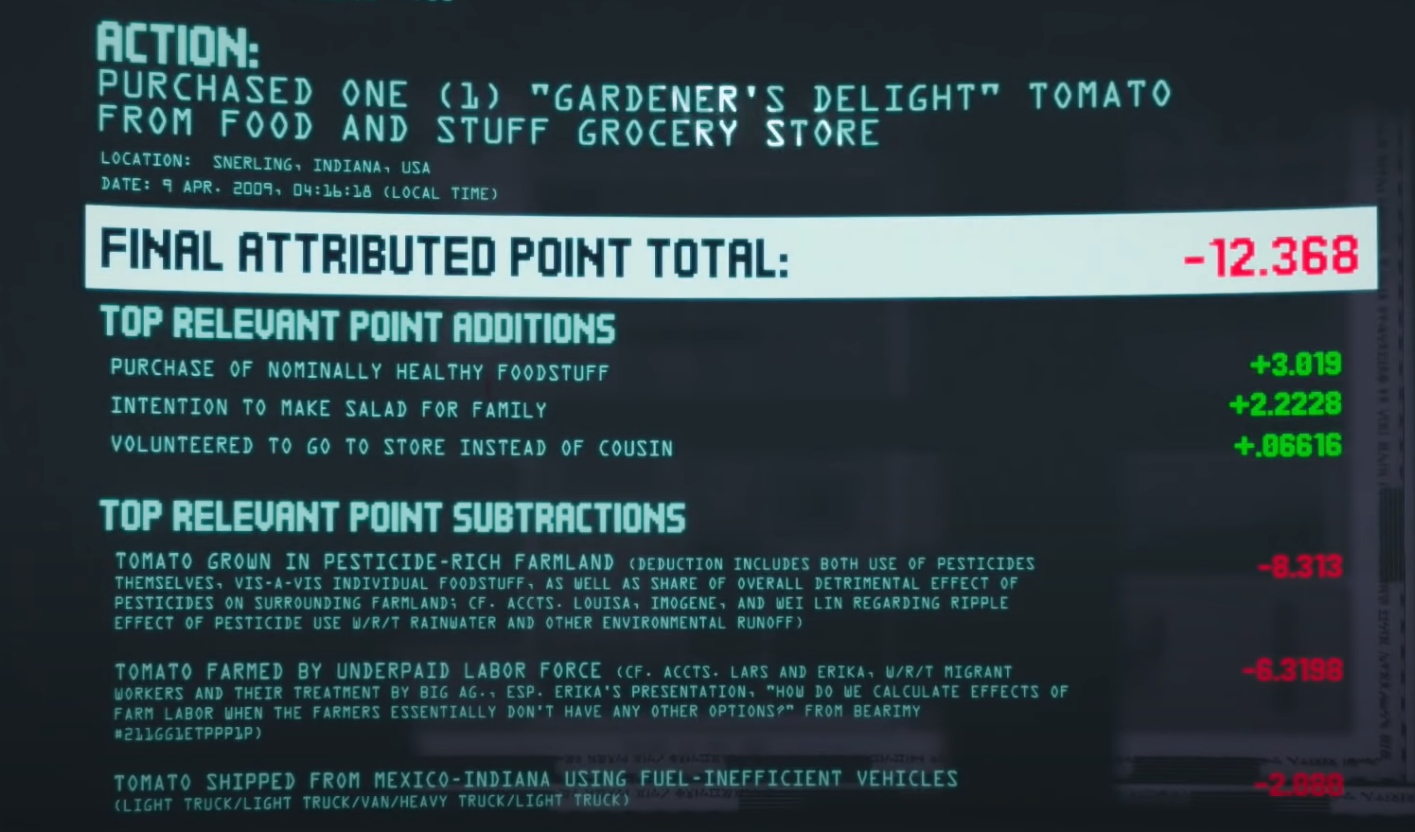 “life now is so complicated, it’s impossible for anyone to be good enough for The Good Place”
What matters isn’t if people are good or bad. What matters is, if they’re trying to be better today than they were yesterday.